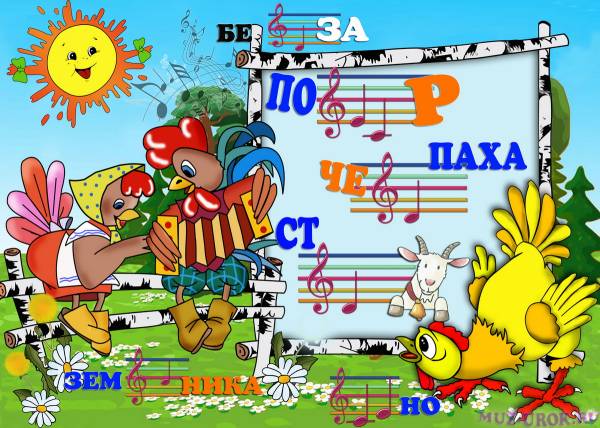 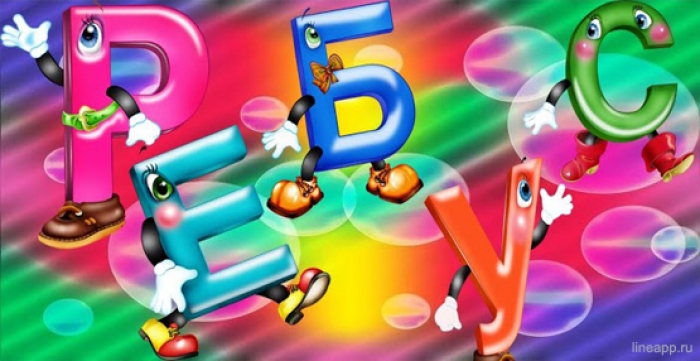 РЕБУСЫ
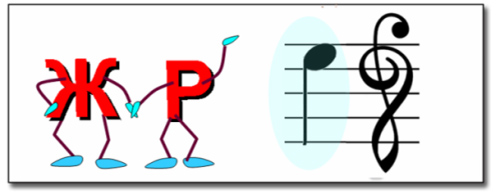 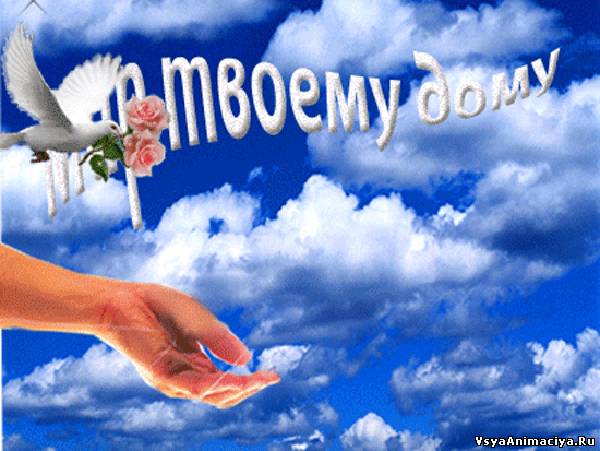 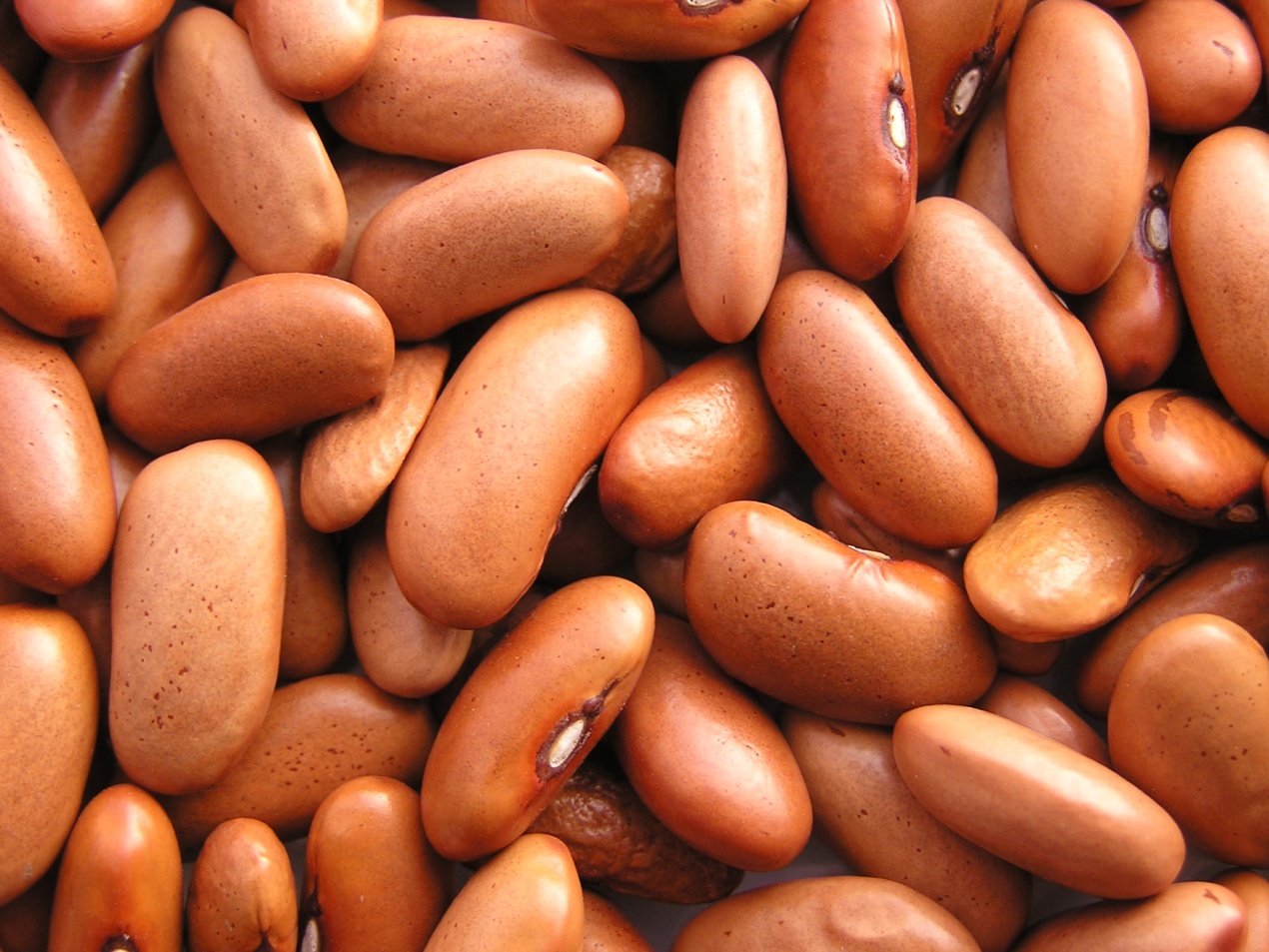